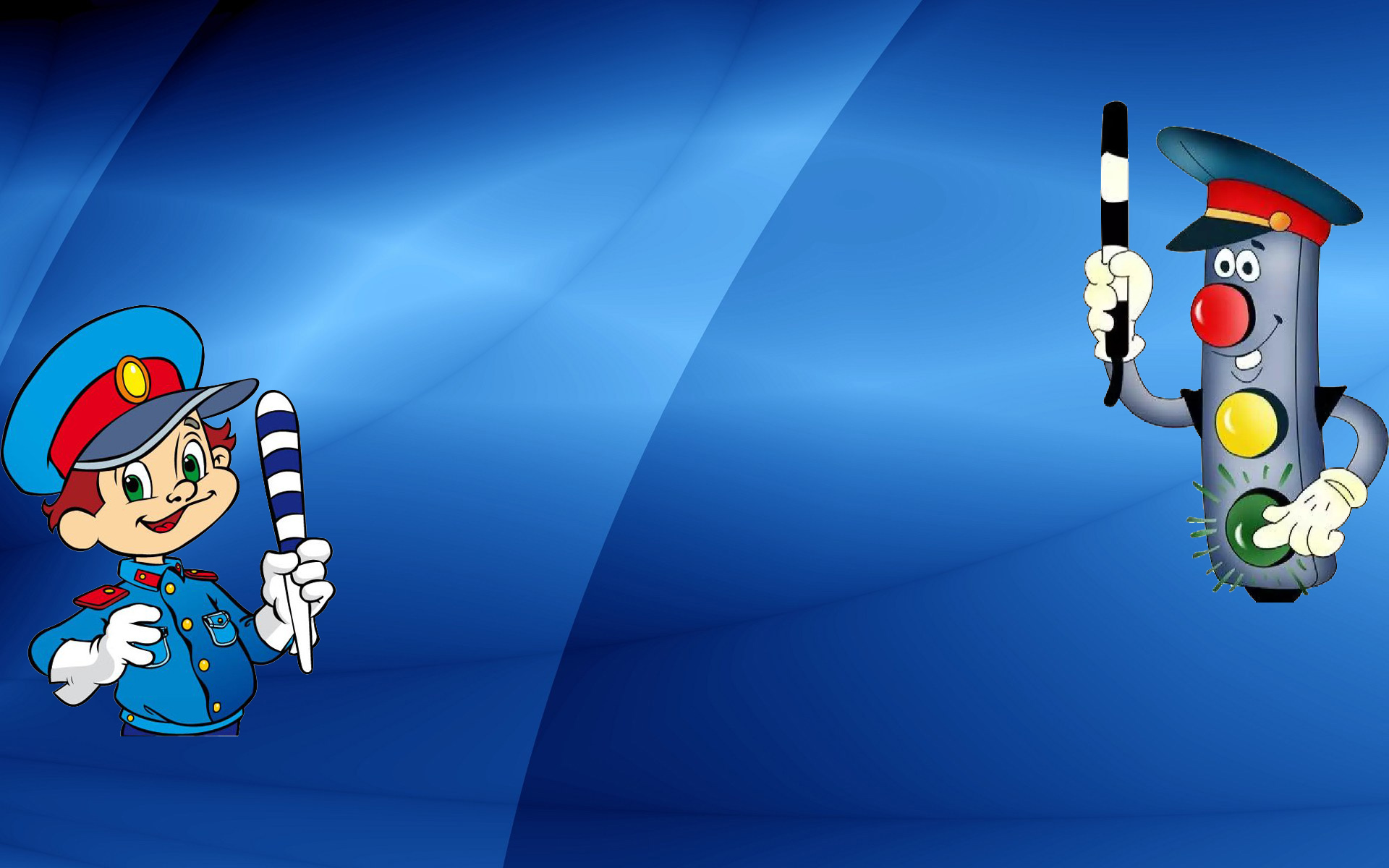 МБОУ Павловская ООШпредставляет
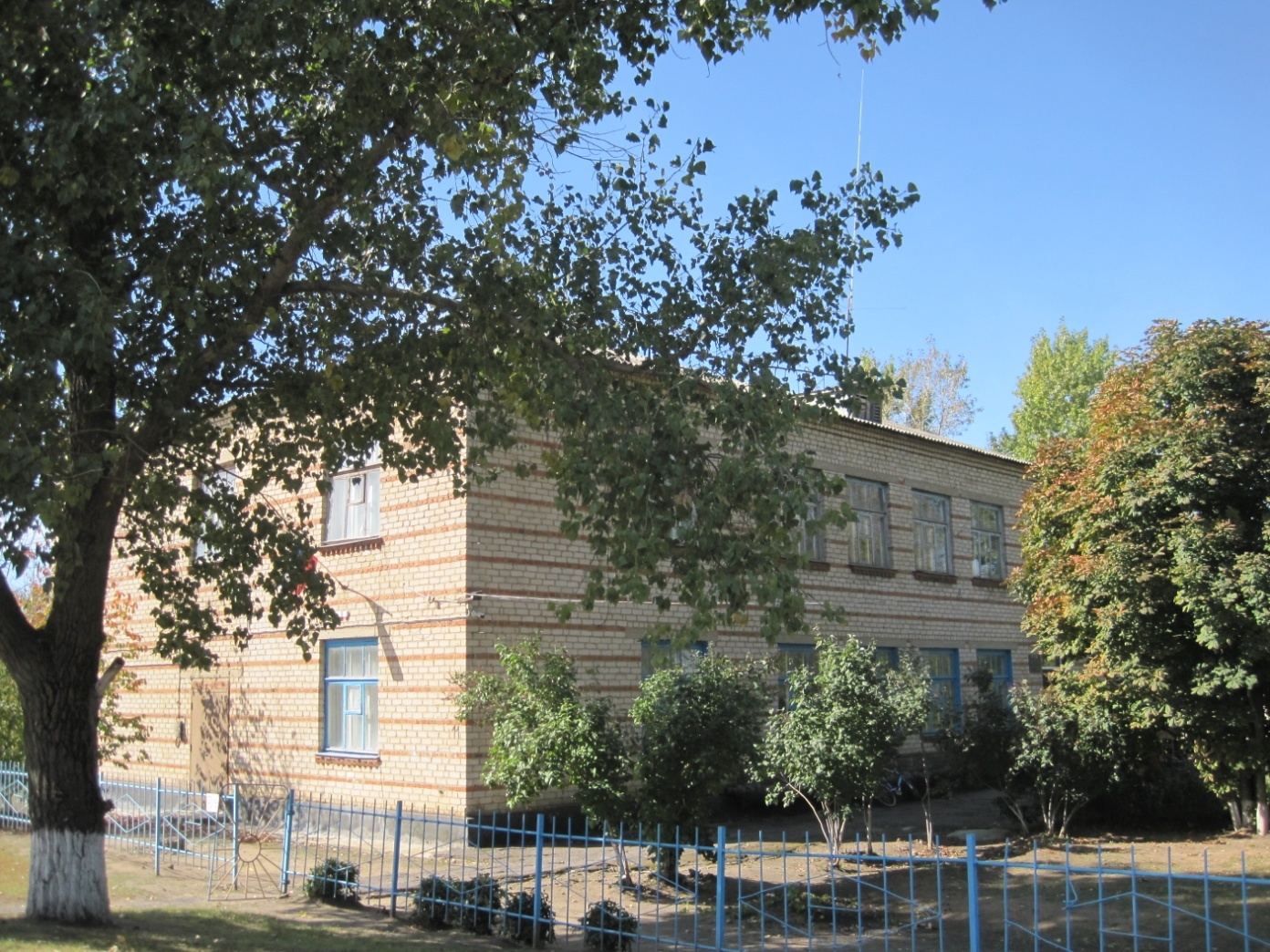 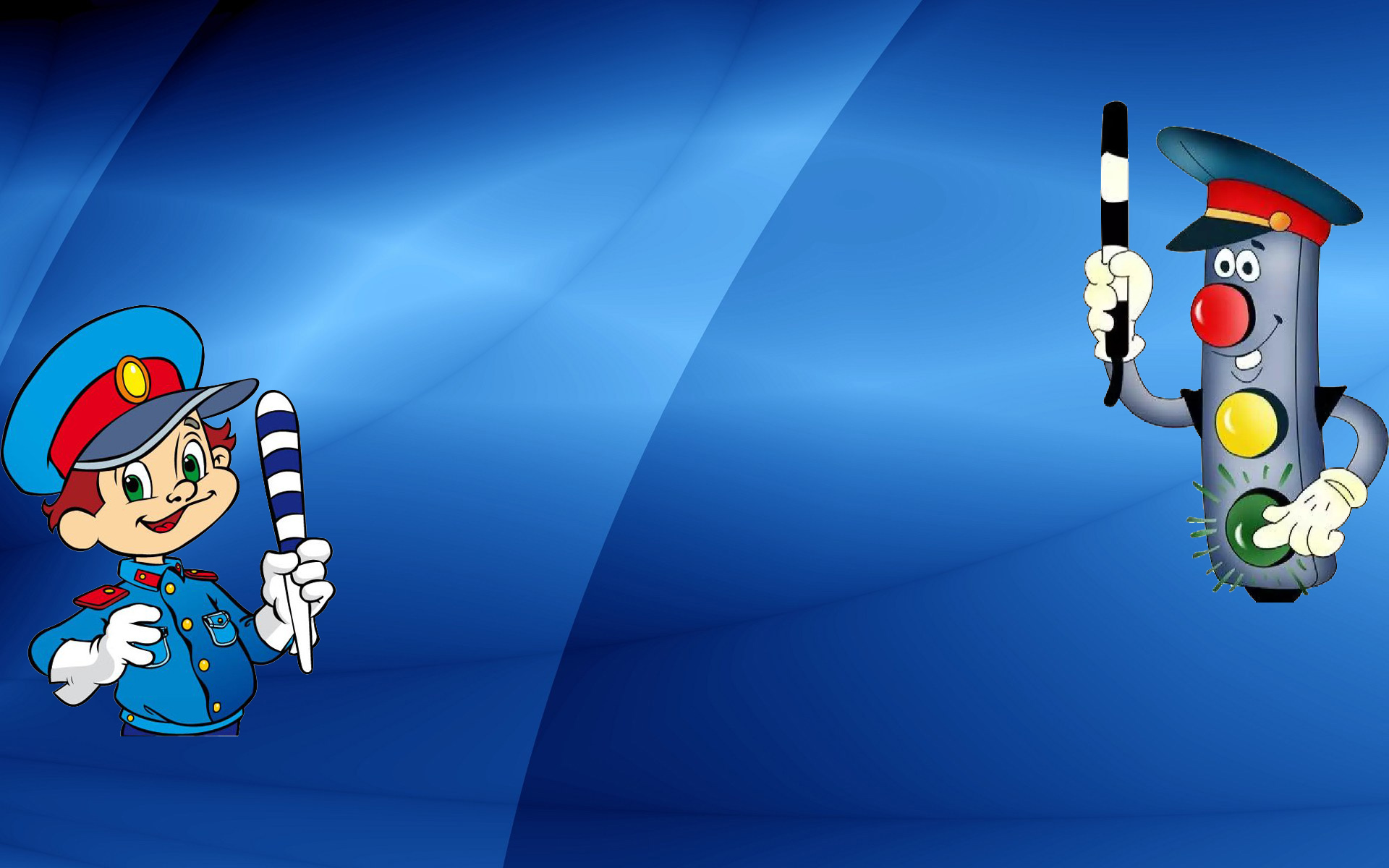 Отряд «СВЕТОФОР»
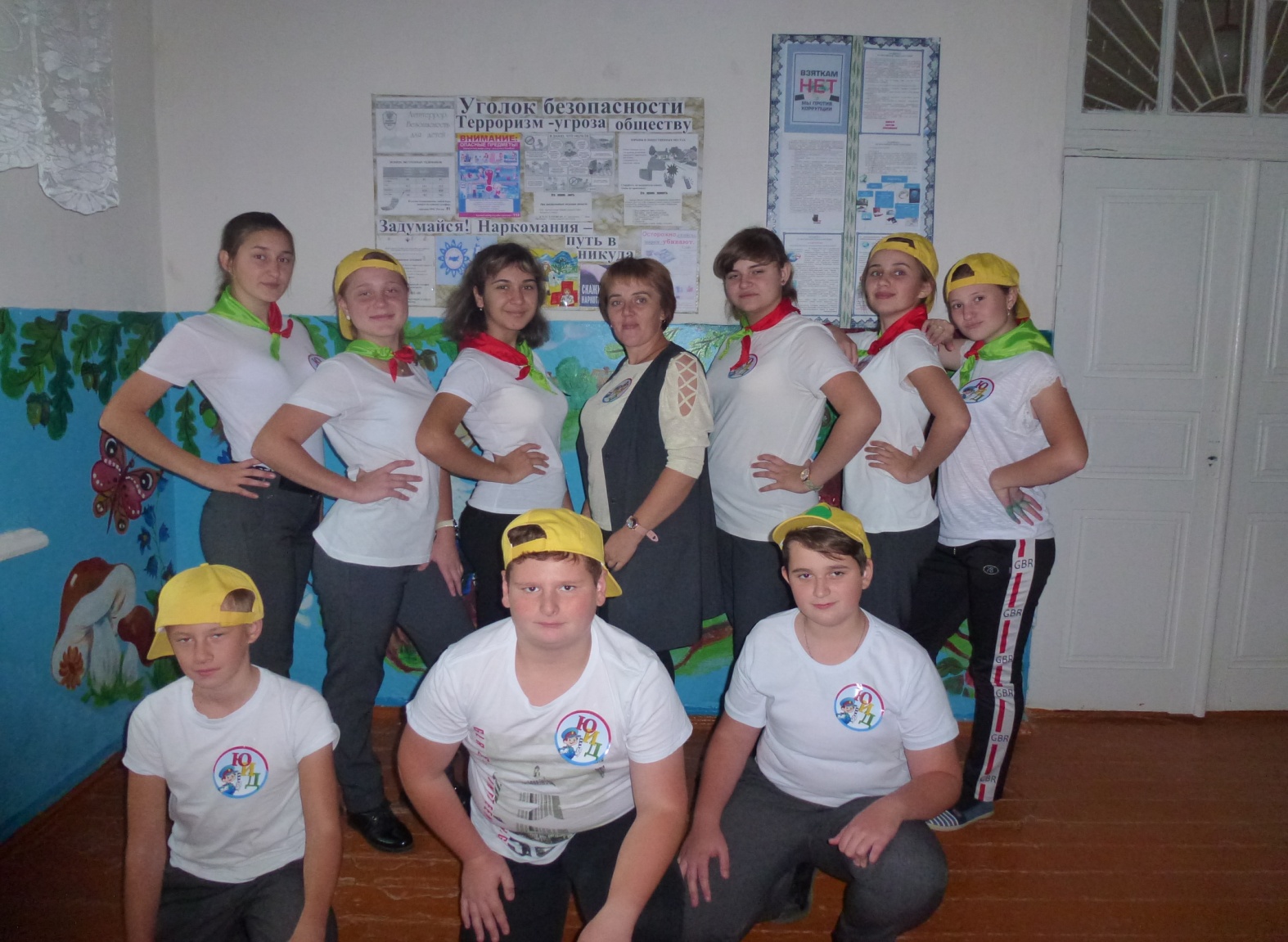 .
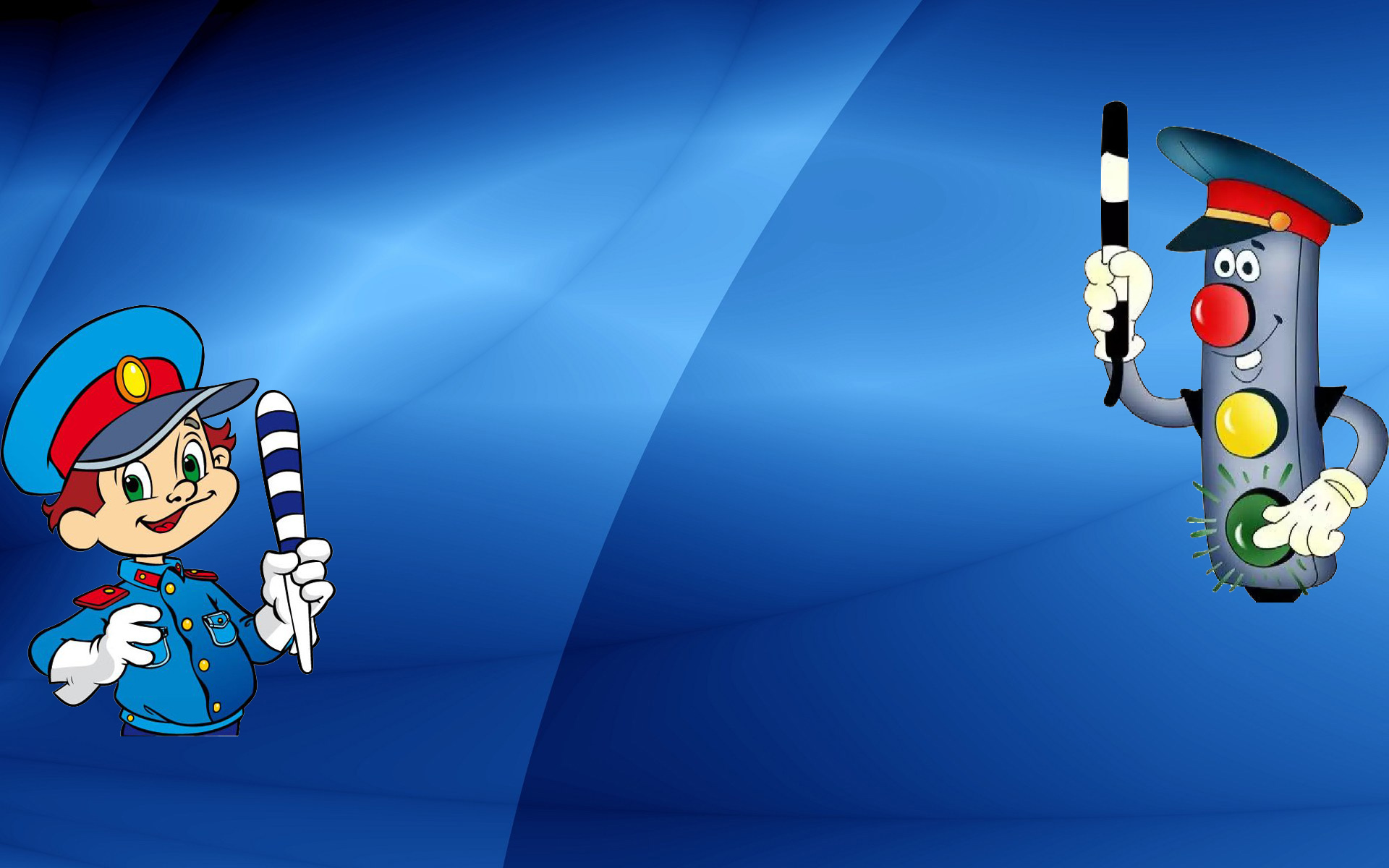 Командир отряда- Татарченко О.А.
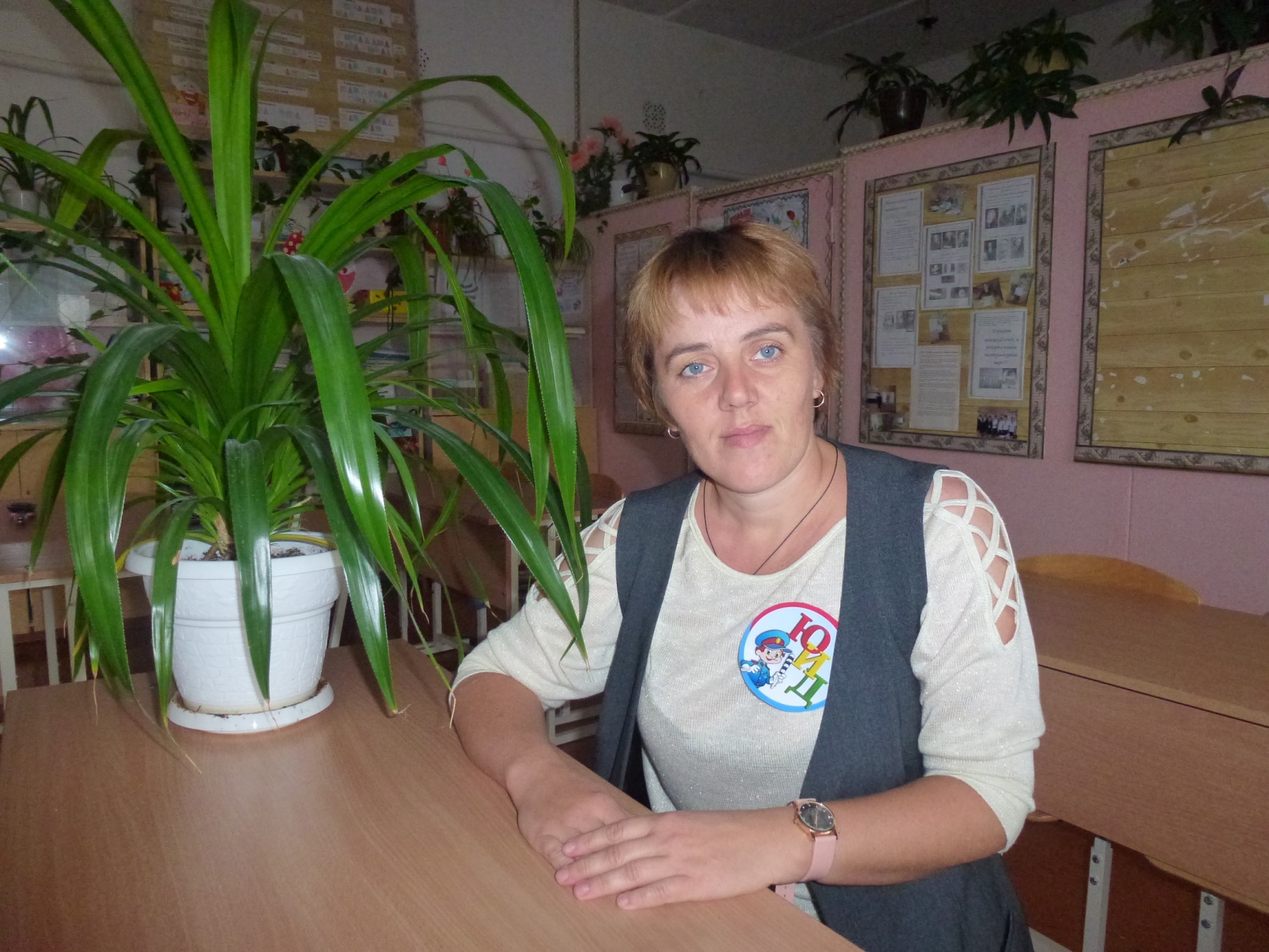 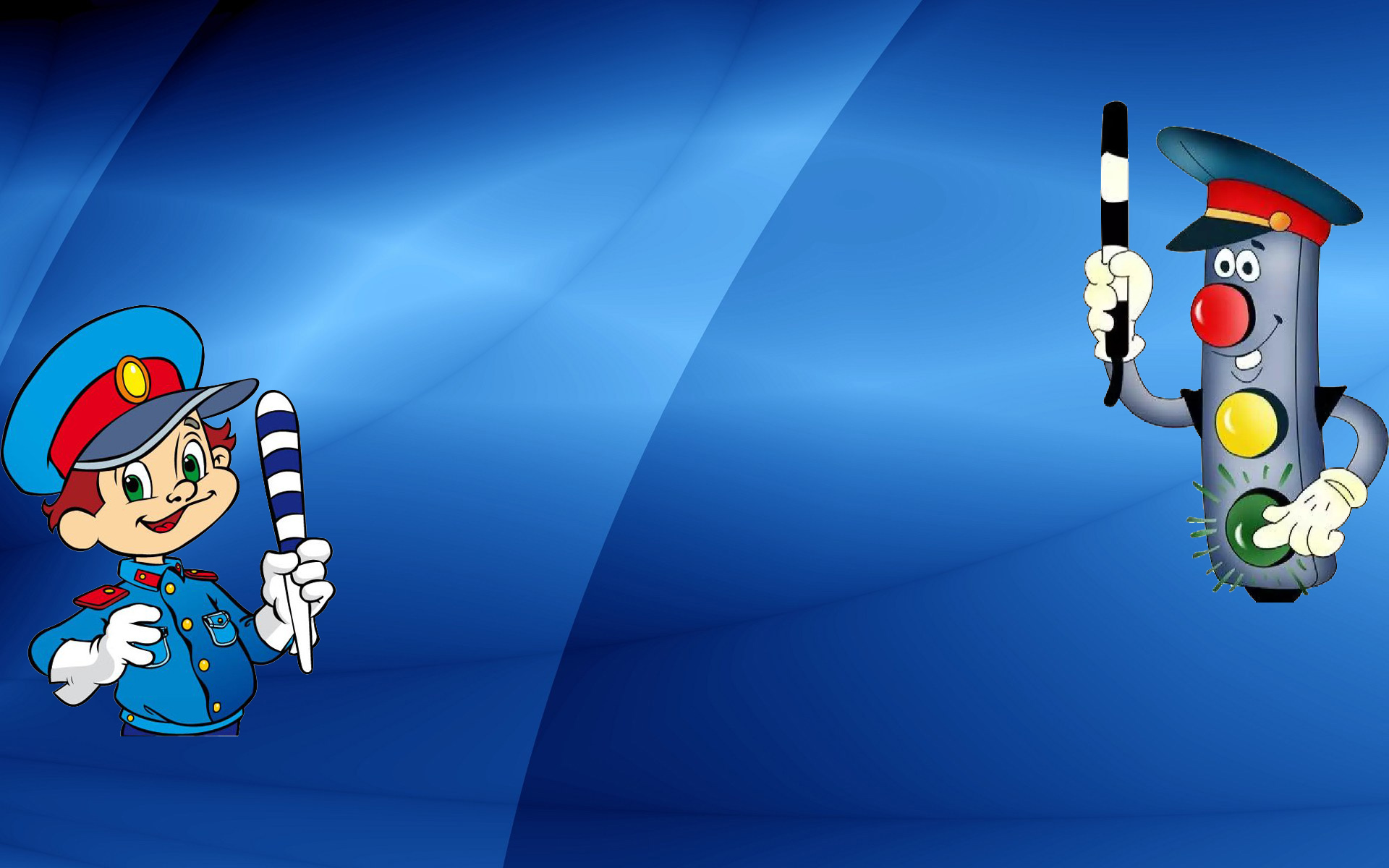 НАША ФОРМА
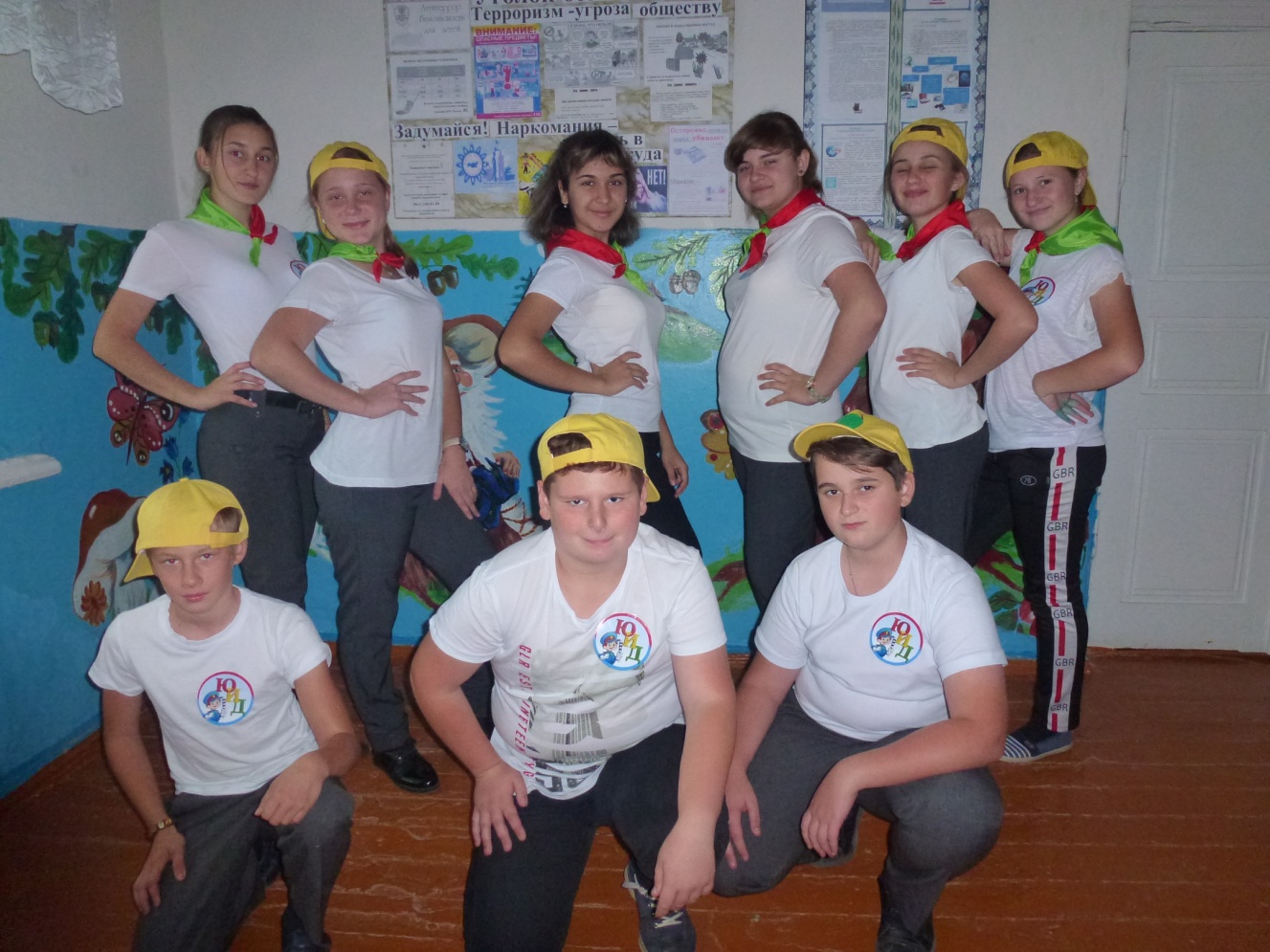 .
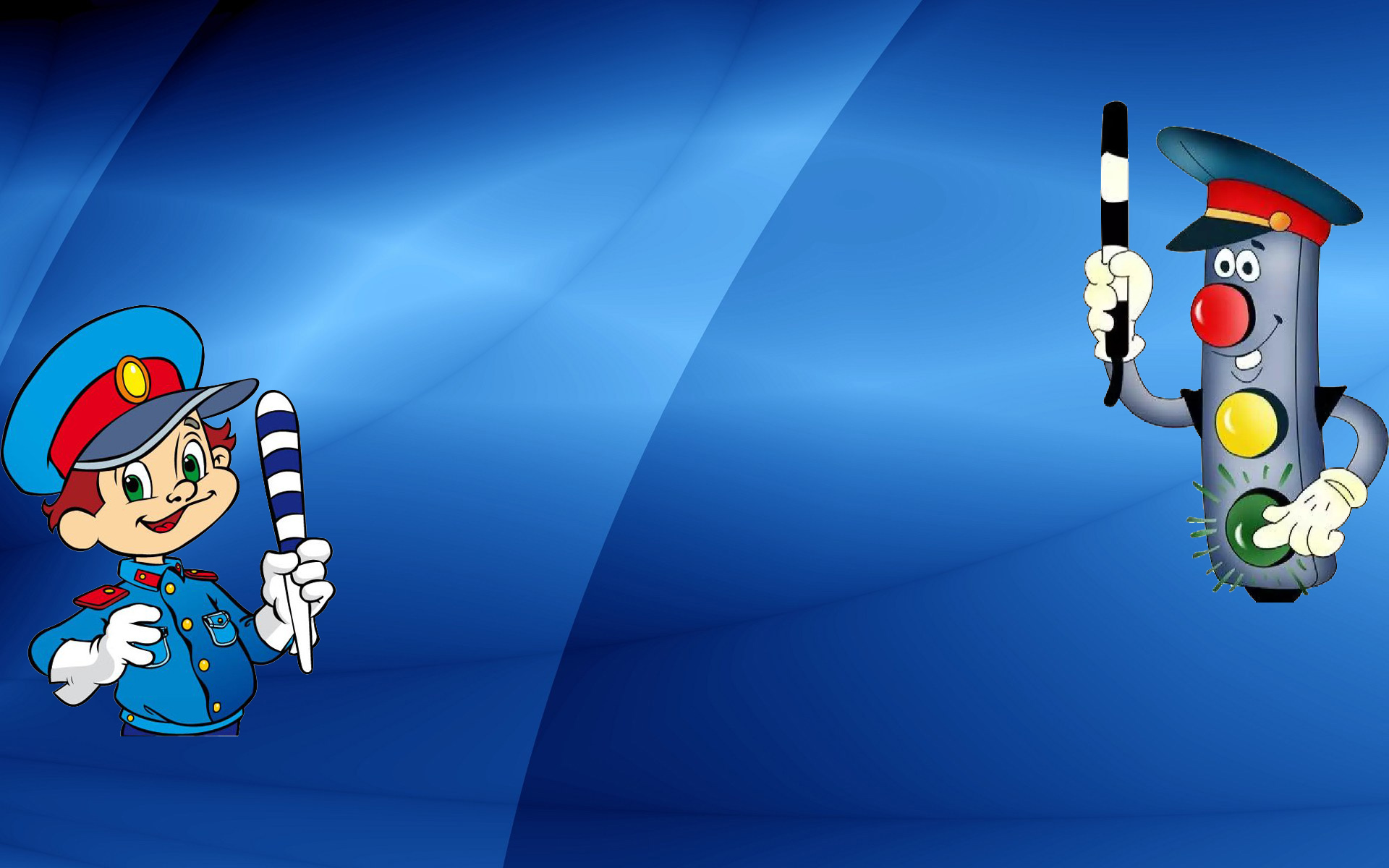 НАША РЕЧЁВКА         Зелёный свет – идем вперед!       Зелёный свет – дорога ждет!        Зелёный свет нам как звезда!    Зелёный свет мы ждем всегда!
.
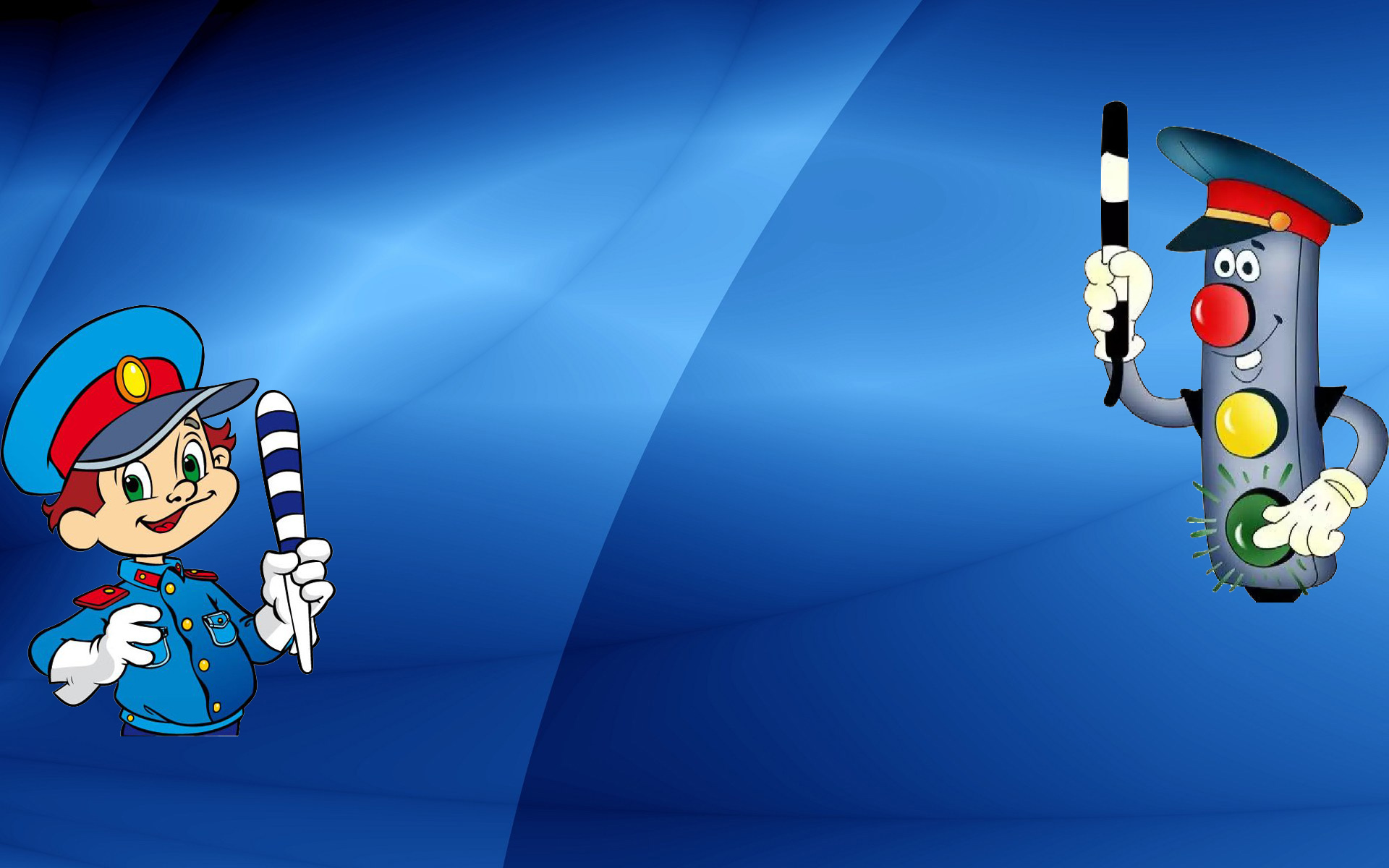 НАШ ДЕВИЗДо всех мальчишек и девчонокПо ПДД мы знания донесем!Мы – за безопасное движениеИ школу мы не подведем!
.
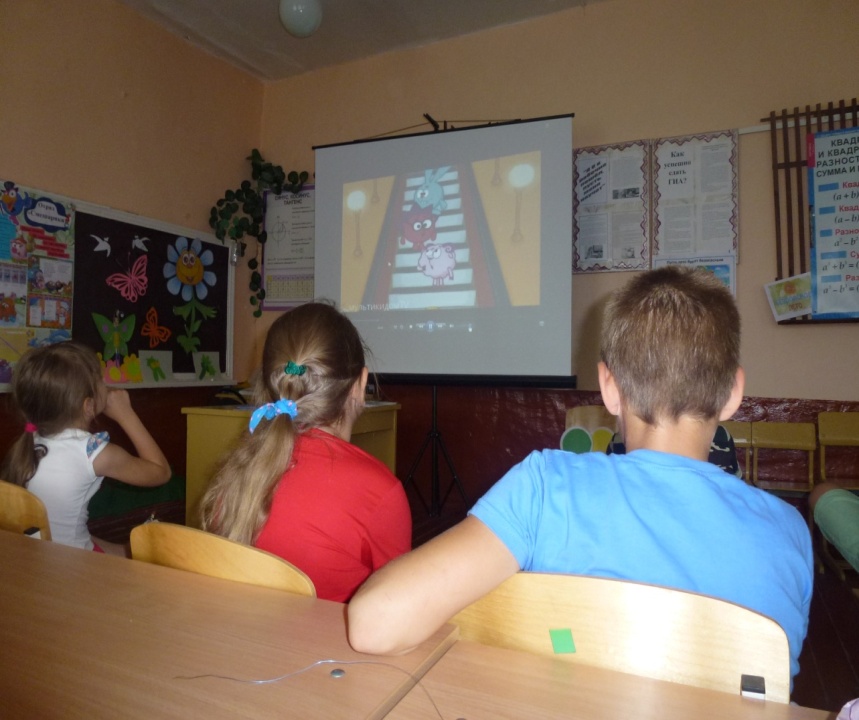 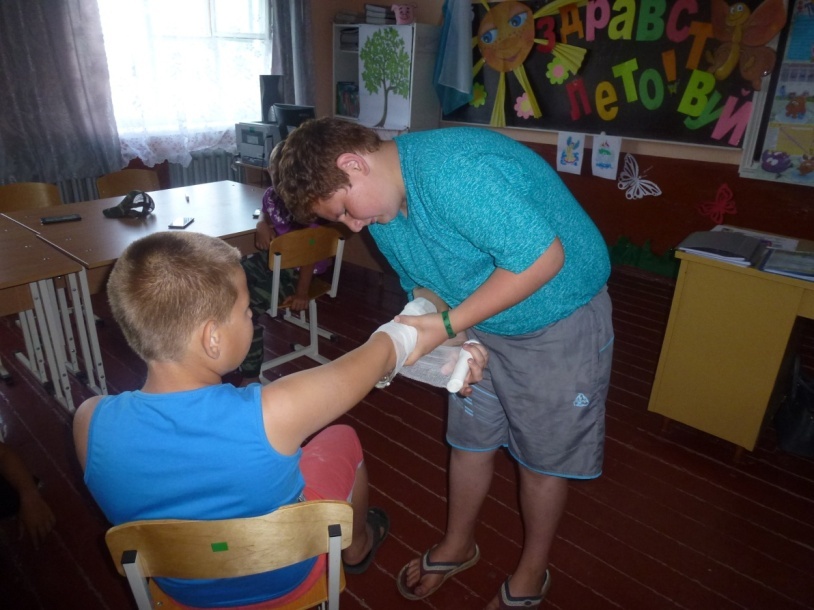 .
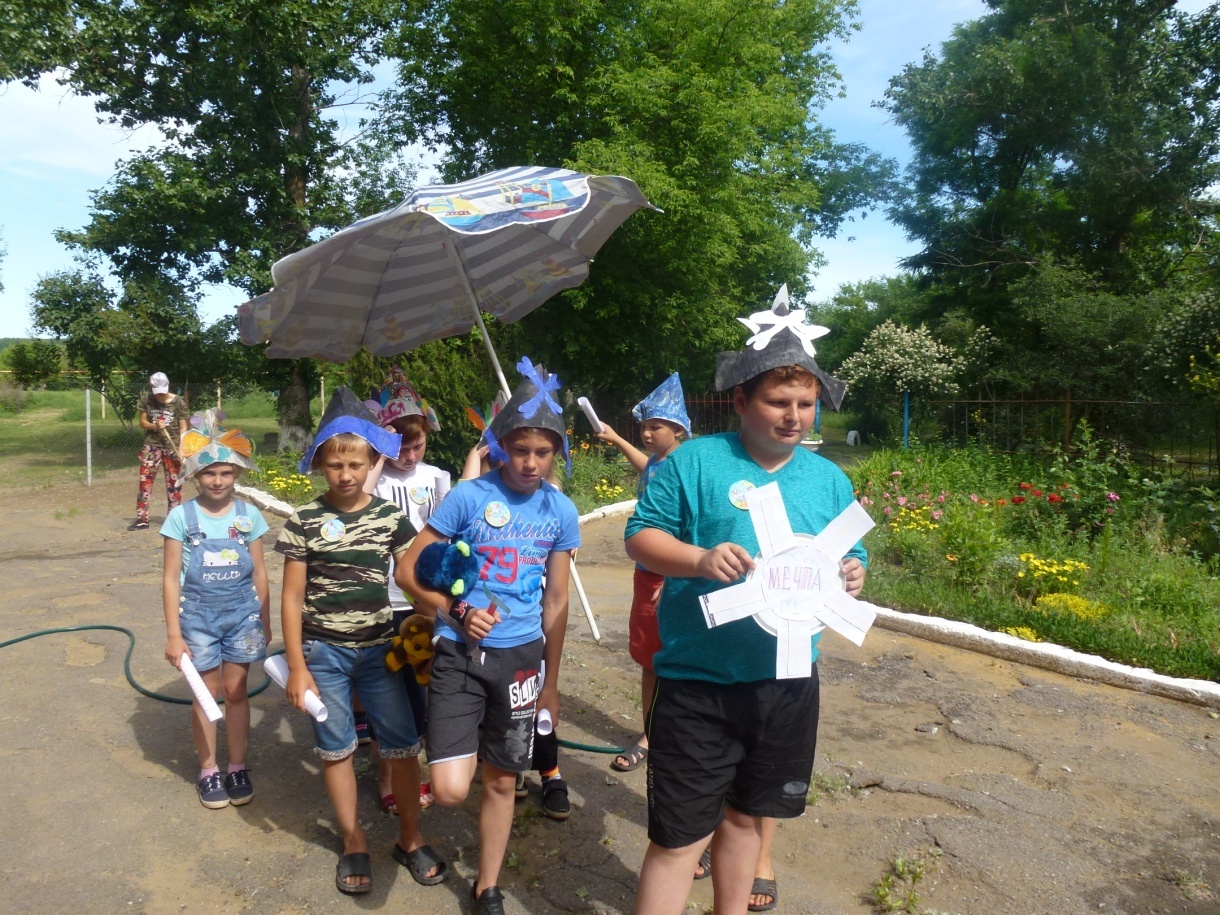 .
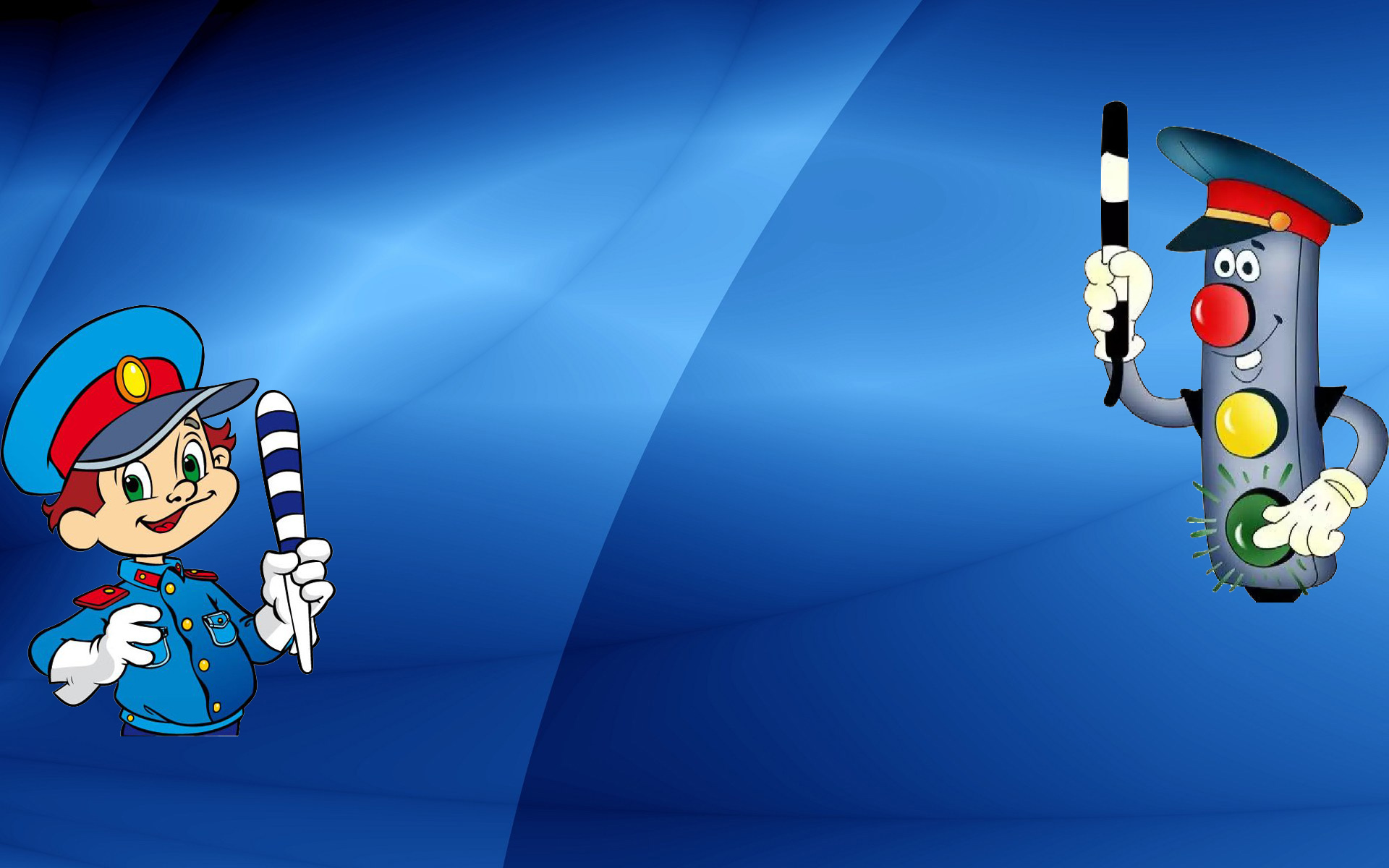 Посвящение первоклассников в пешеходы
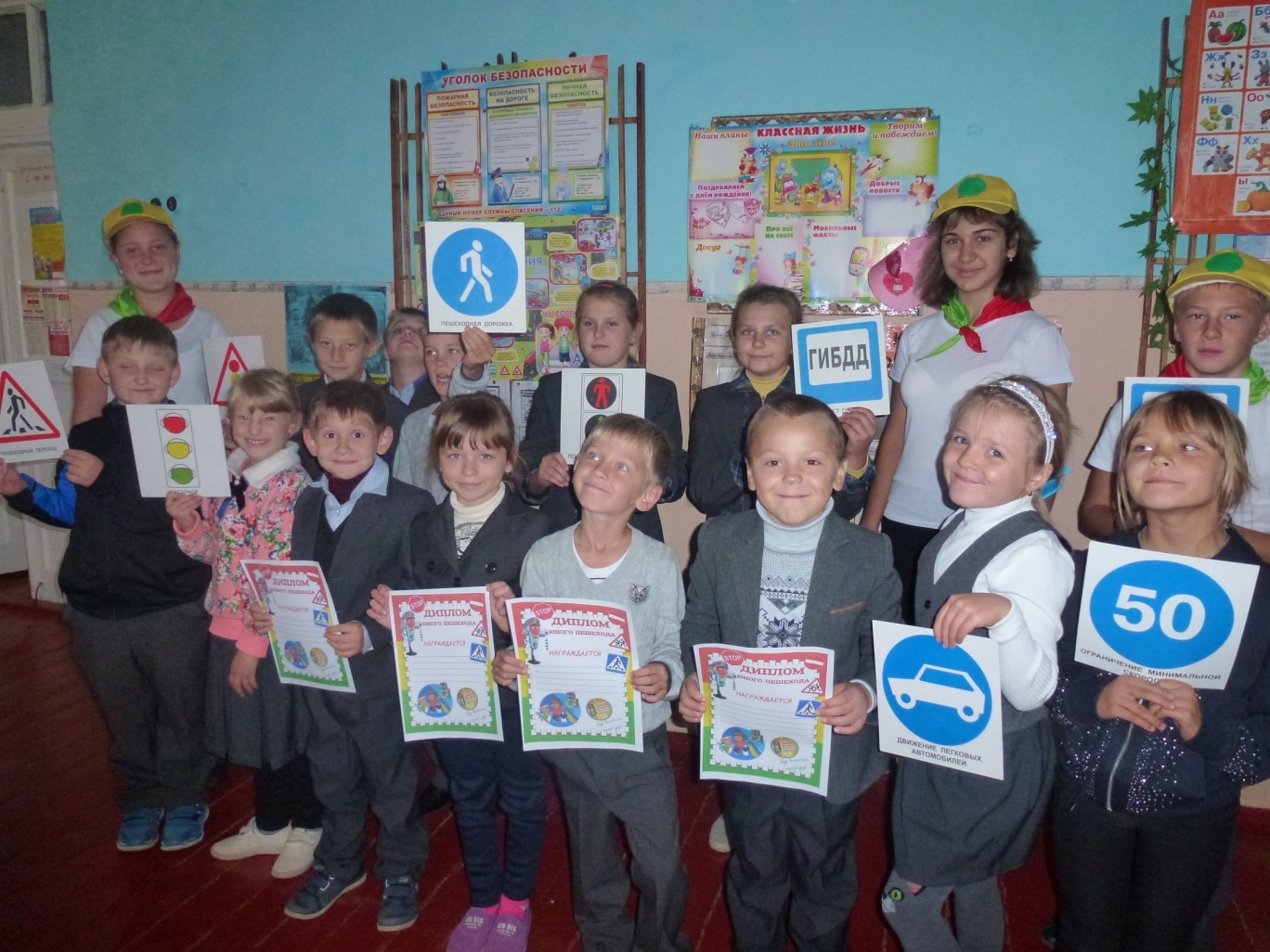 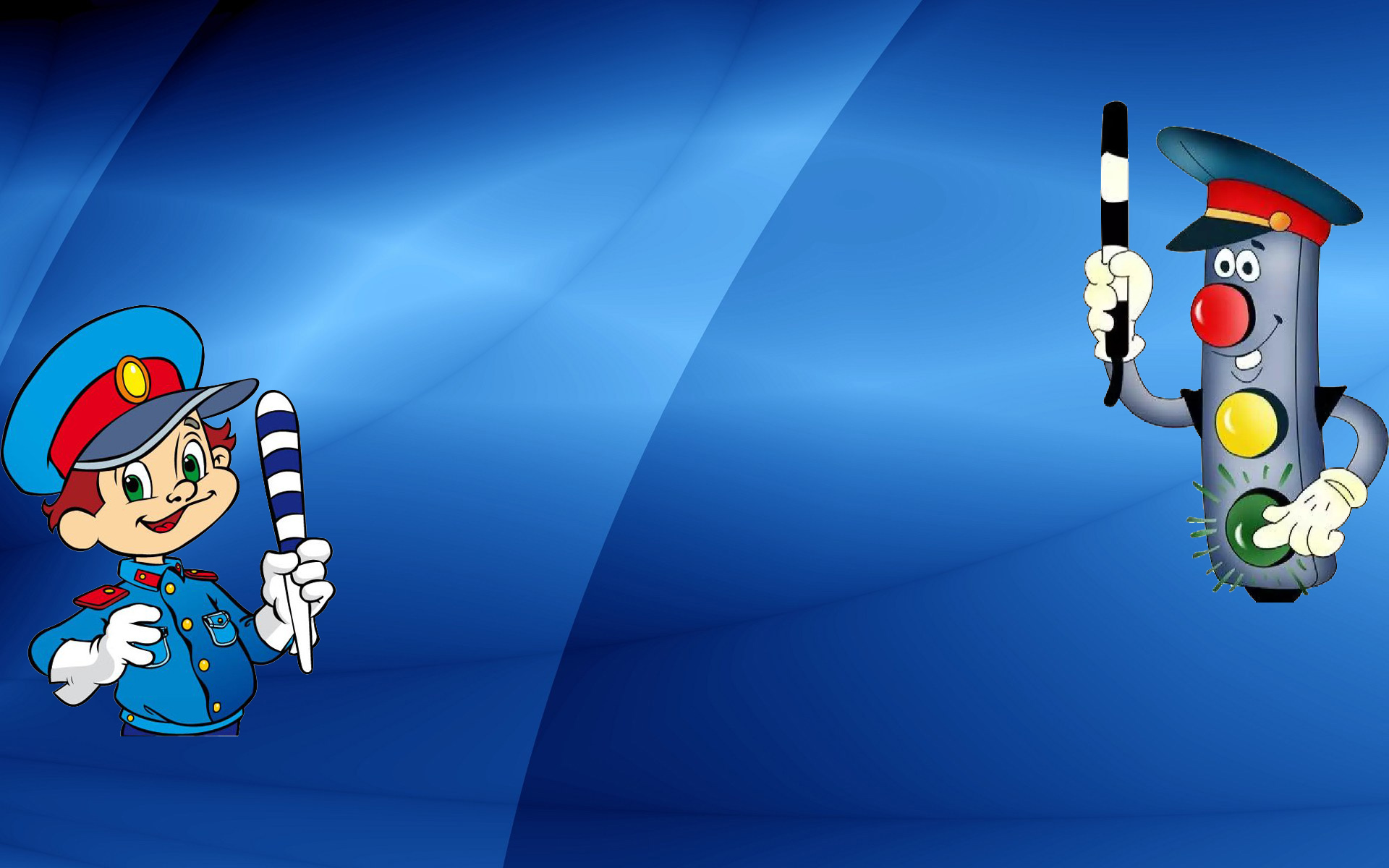 Работа над безопасными маршрутами
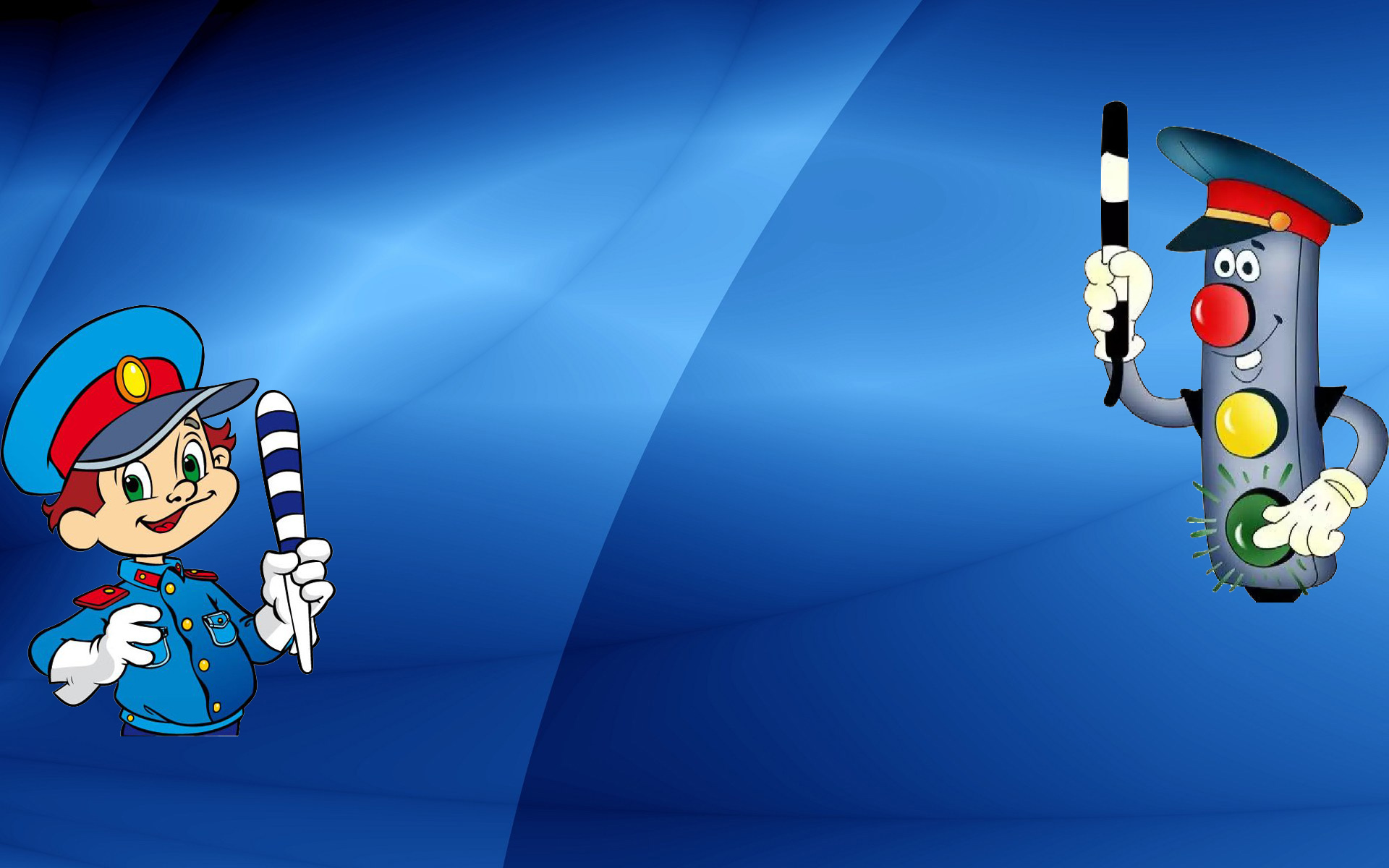 За здоровый образ жизни!
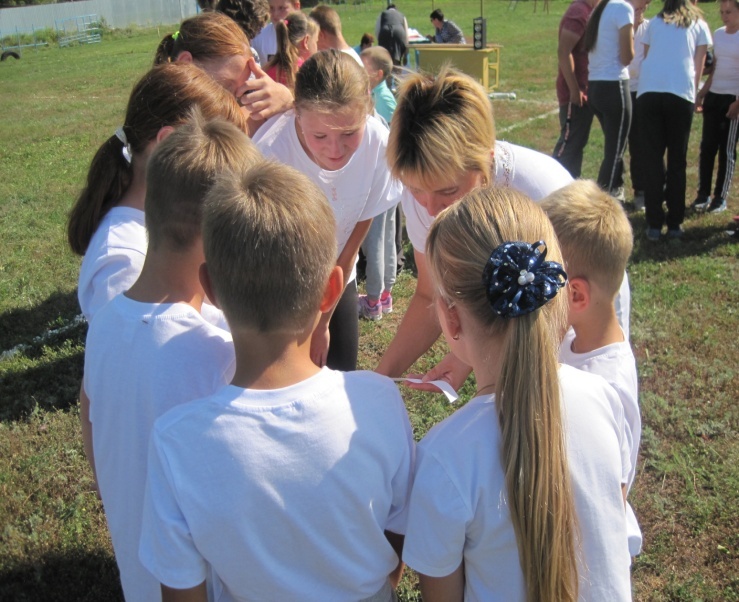 Экскурсия «Моя улица»
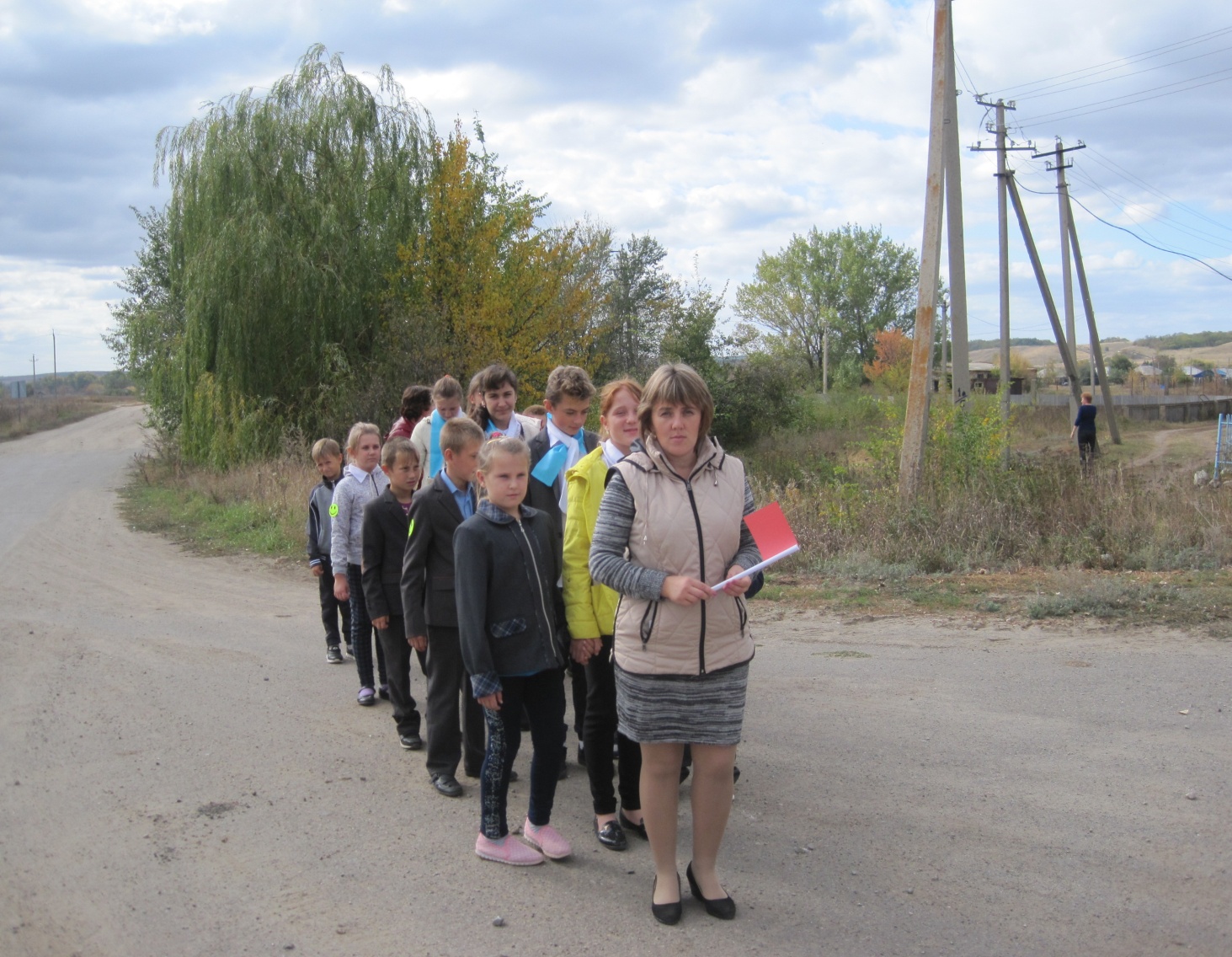 На зарядку становись!
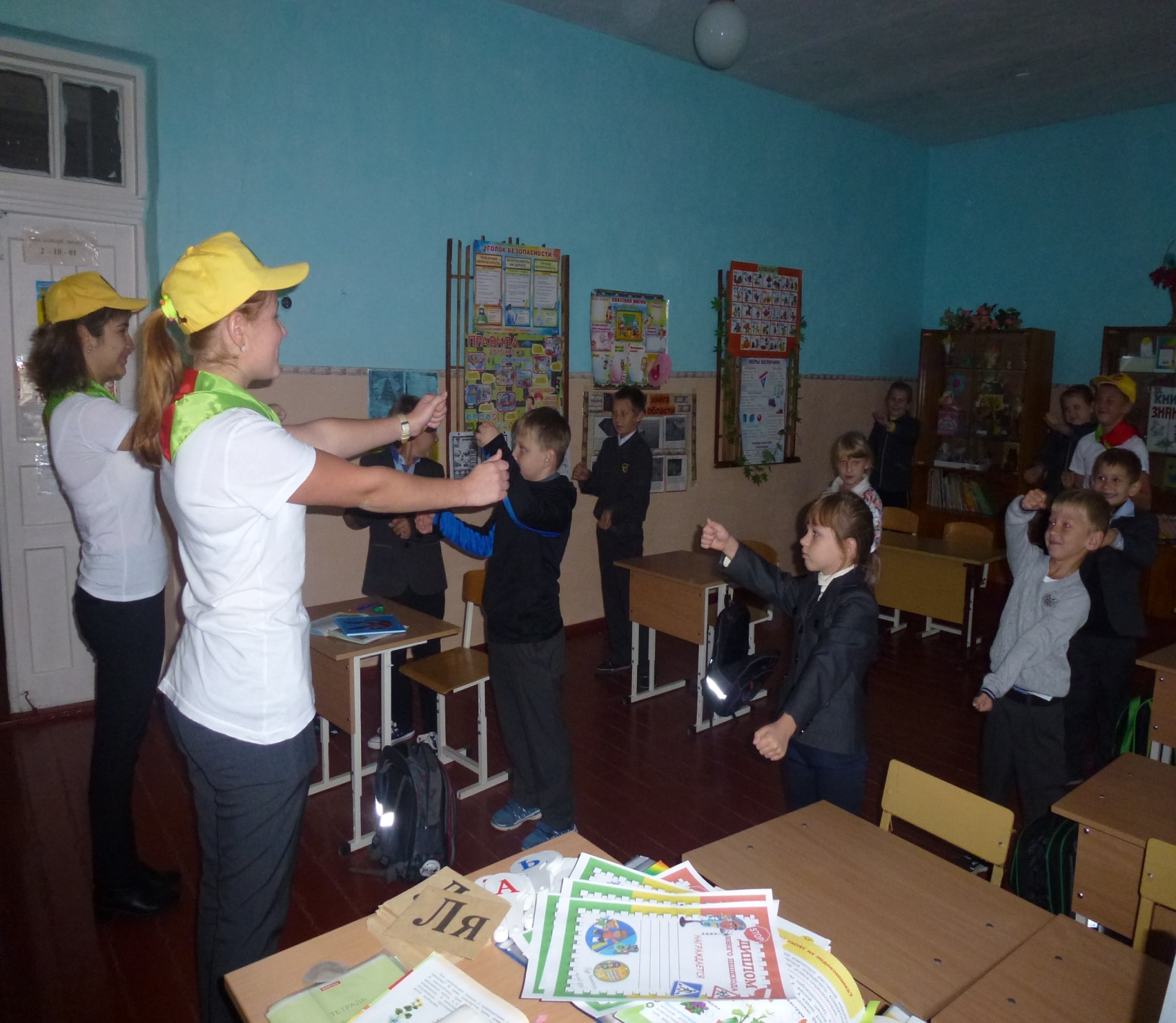 Где по улице шагать?
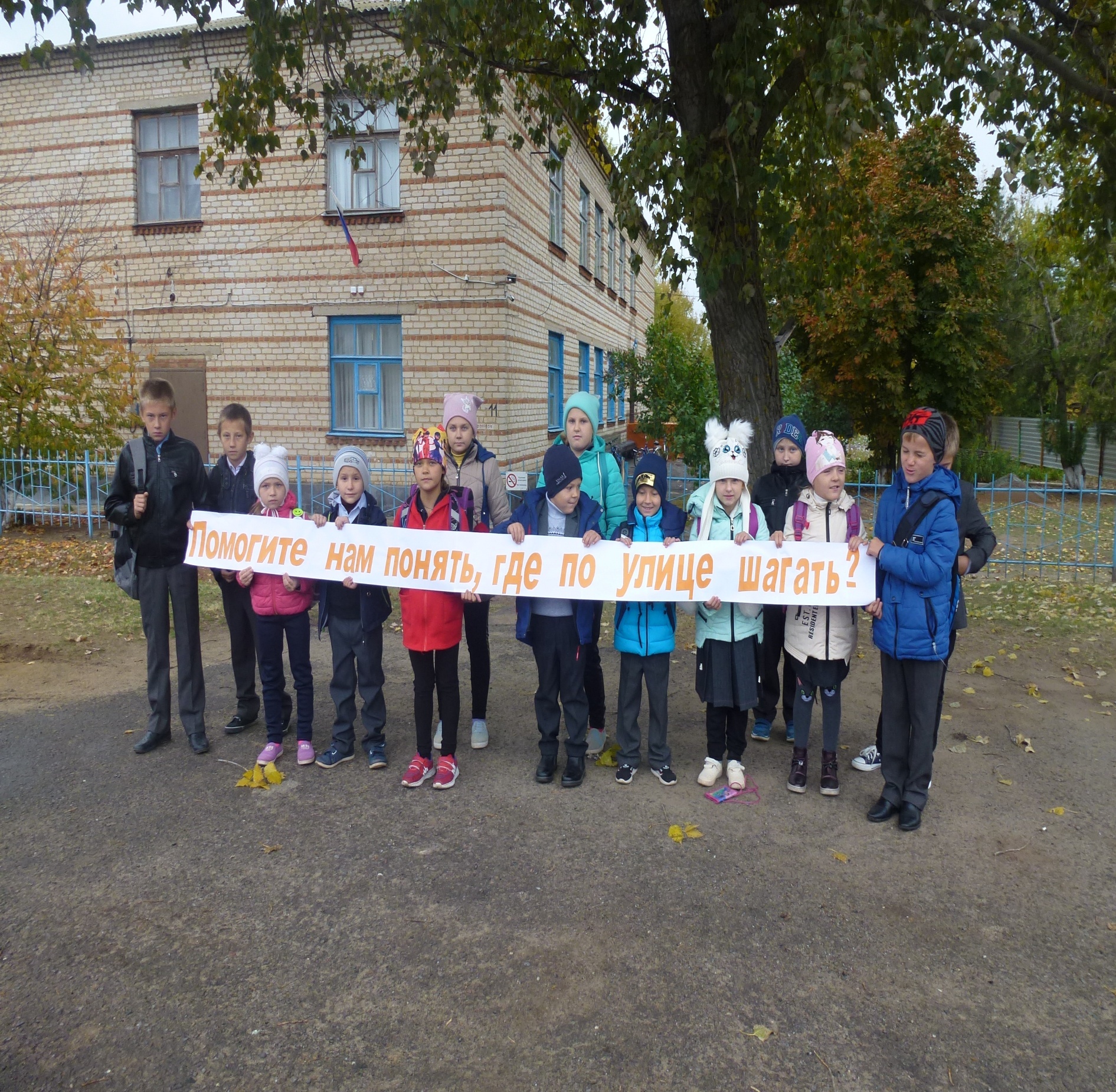 Засвети ребенка!
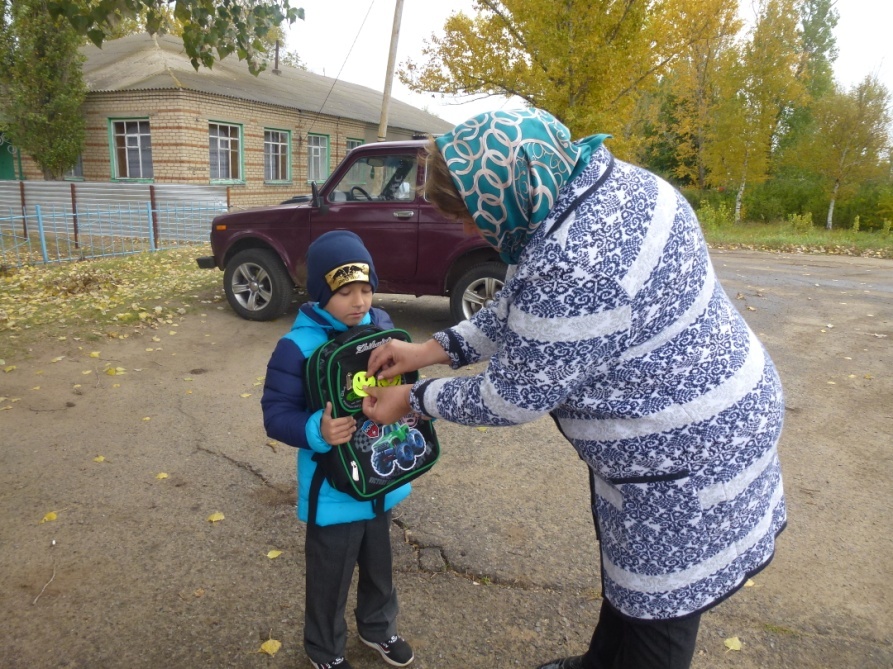 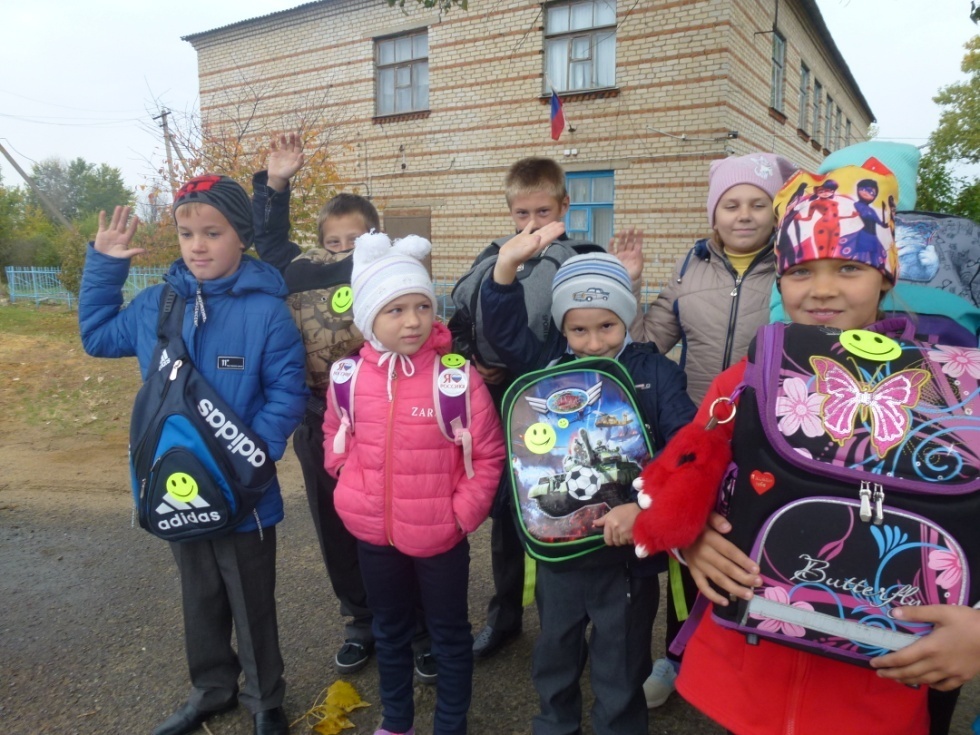 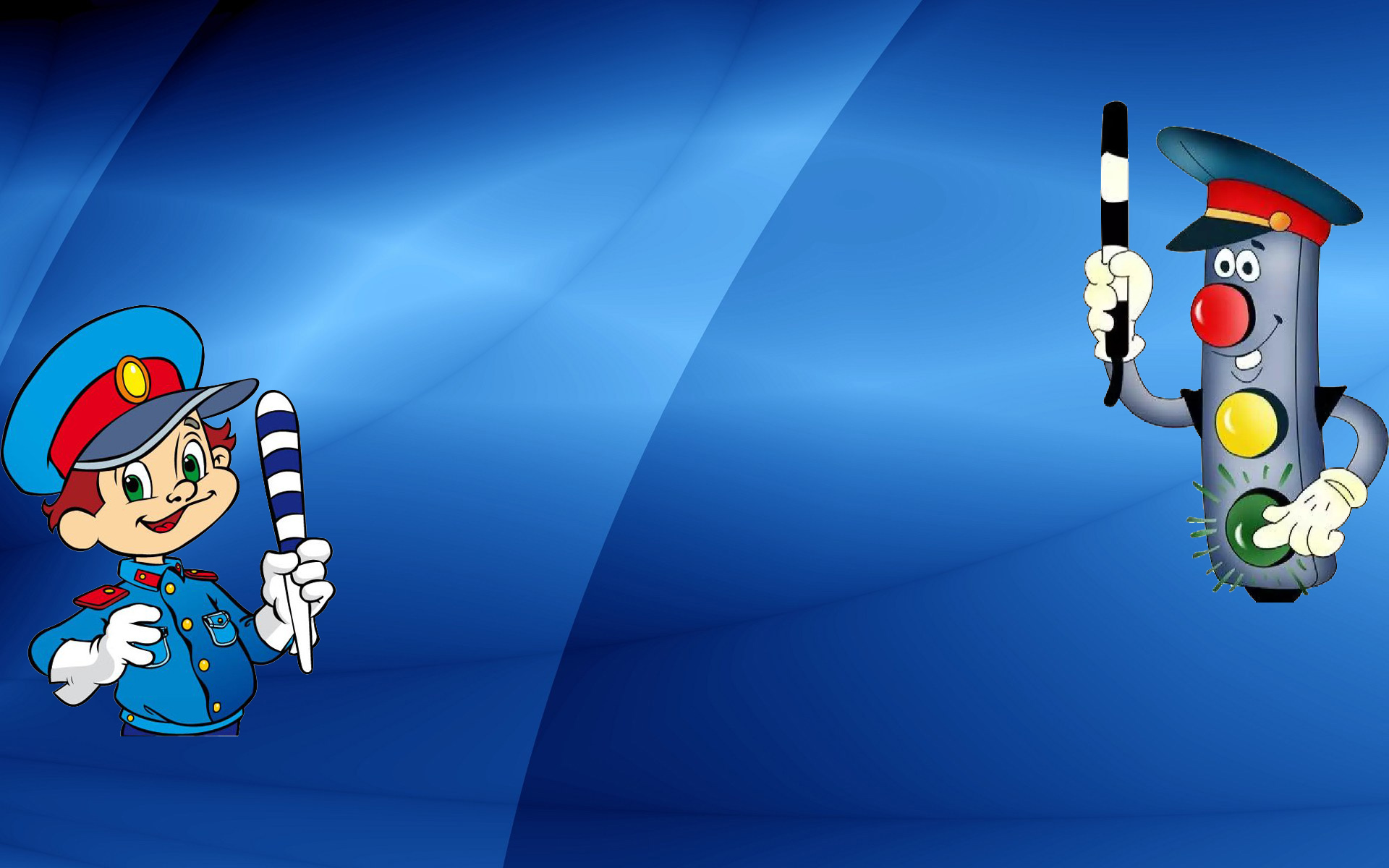 Родительский патруль
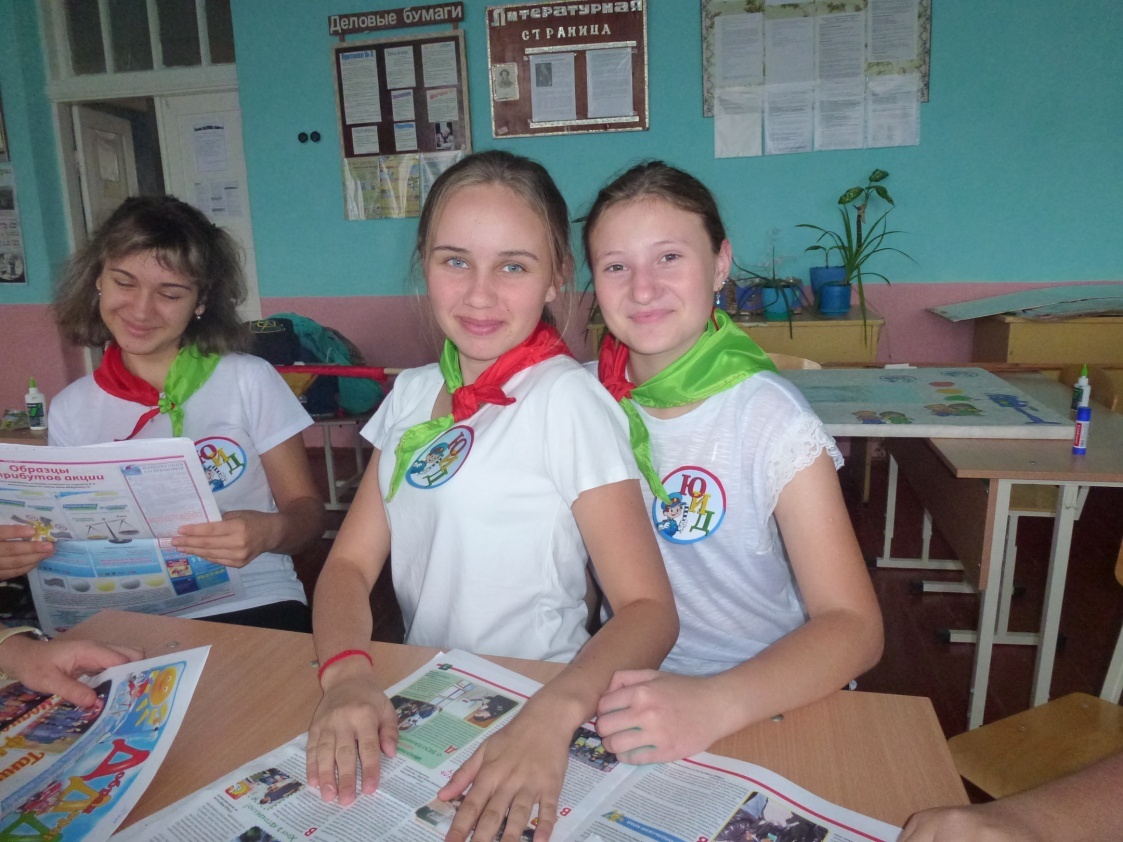 .
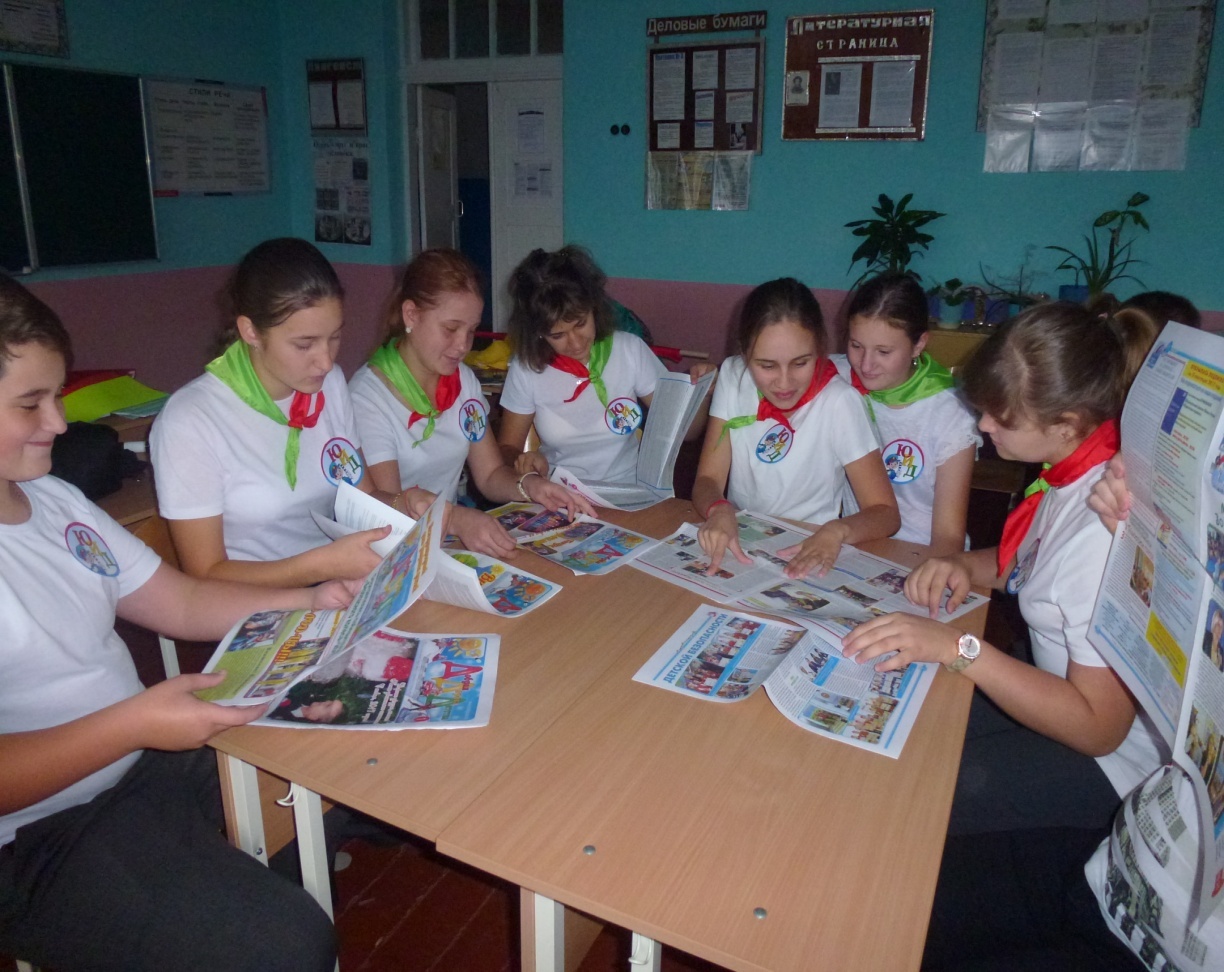 Безопасные дороги –                         Донскому краю!
СПАСИБО ЗА ВНИМАНИЕ!